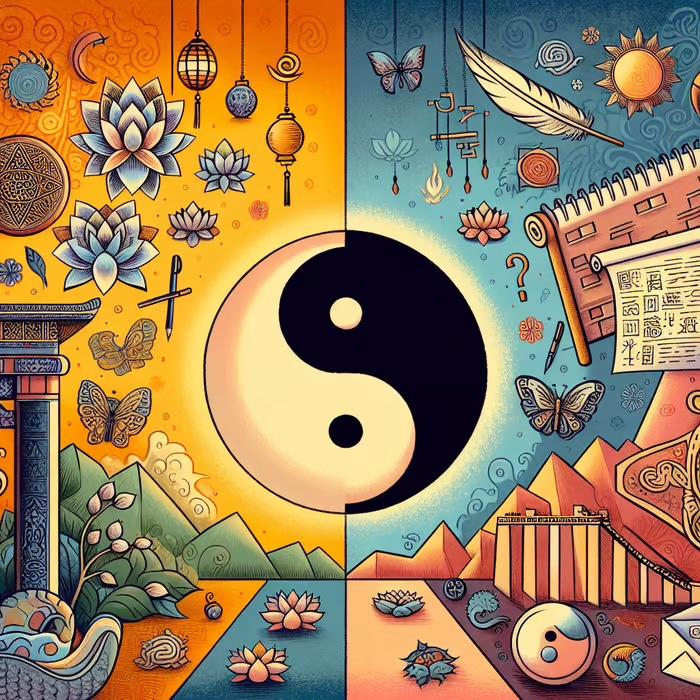 EASTERN PHILOSOPHIES OF EDUCATION






Mustard Tigers
Adam, Bridget, Sean
Land Acknowledgement
Please join in me acknowledging that Thompson Rivers University is located on the unceded lands of Tk̓emlúps te Secwépemc within Secwepemcúl’ecw. The Secwépemc Nation has been stewards of this land since time immemorial, and we should support them in their continued efforts to care for their territory.
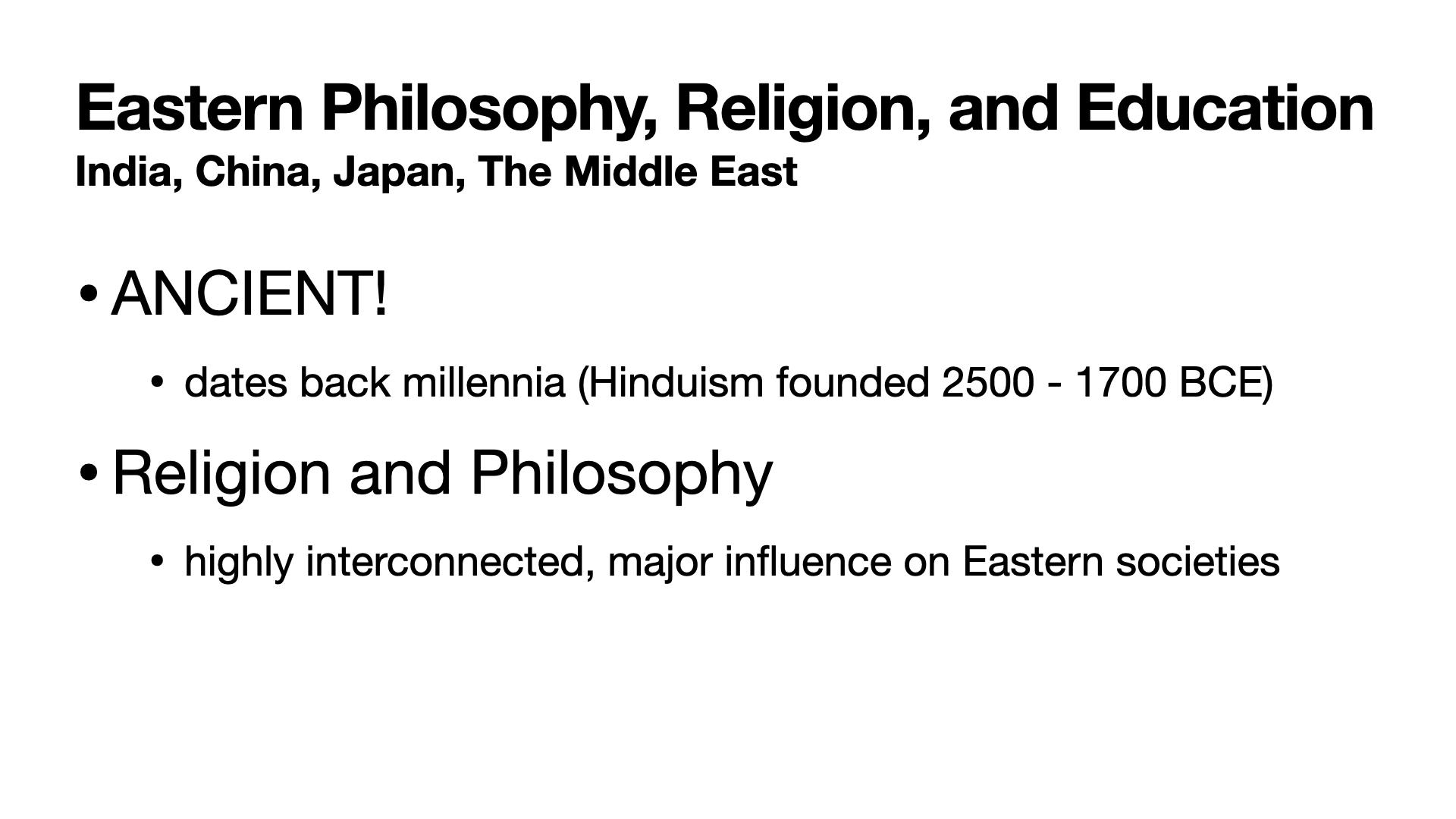 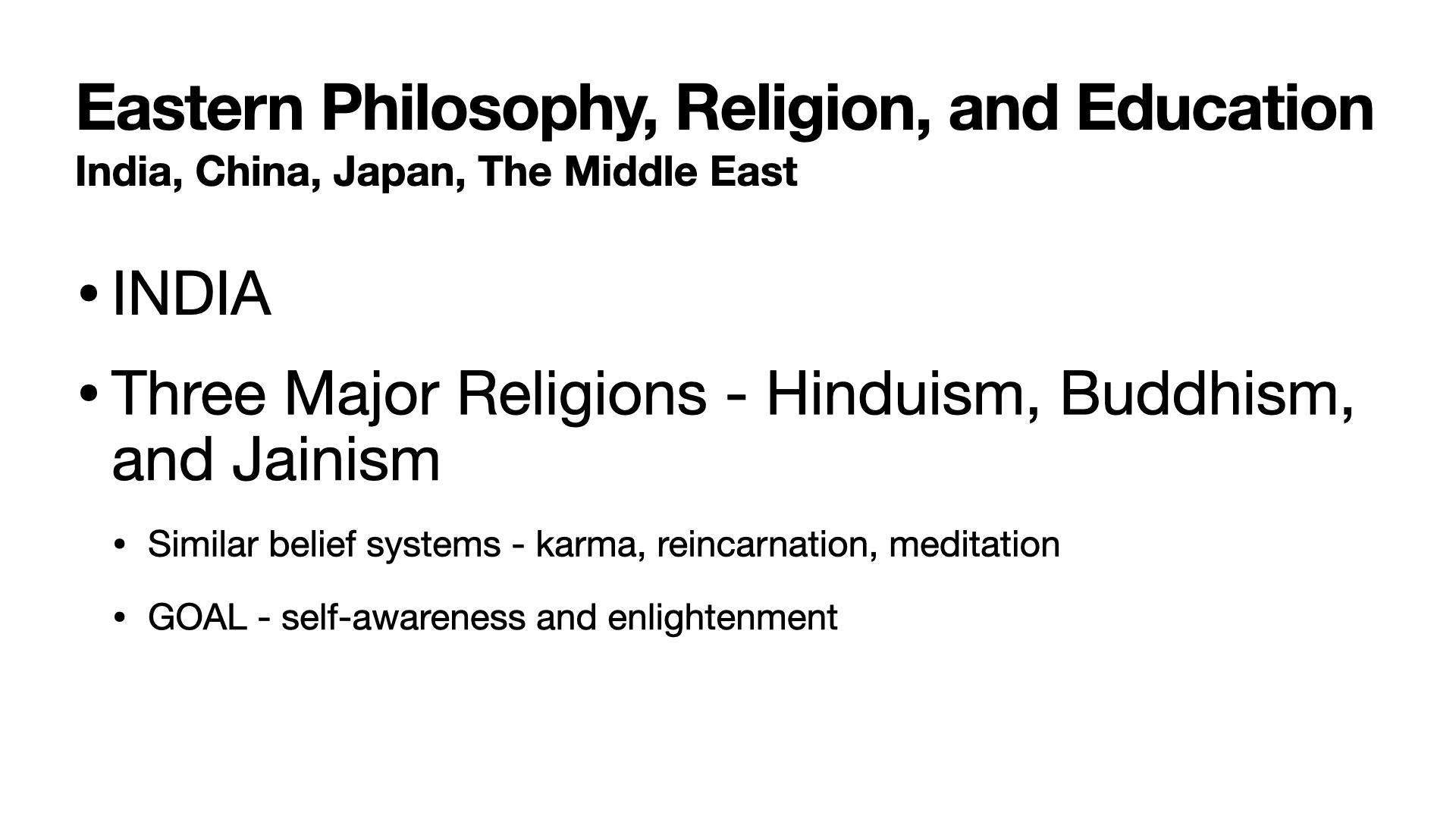 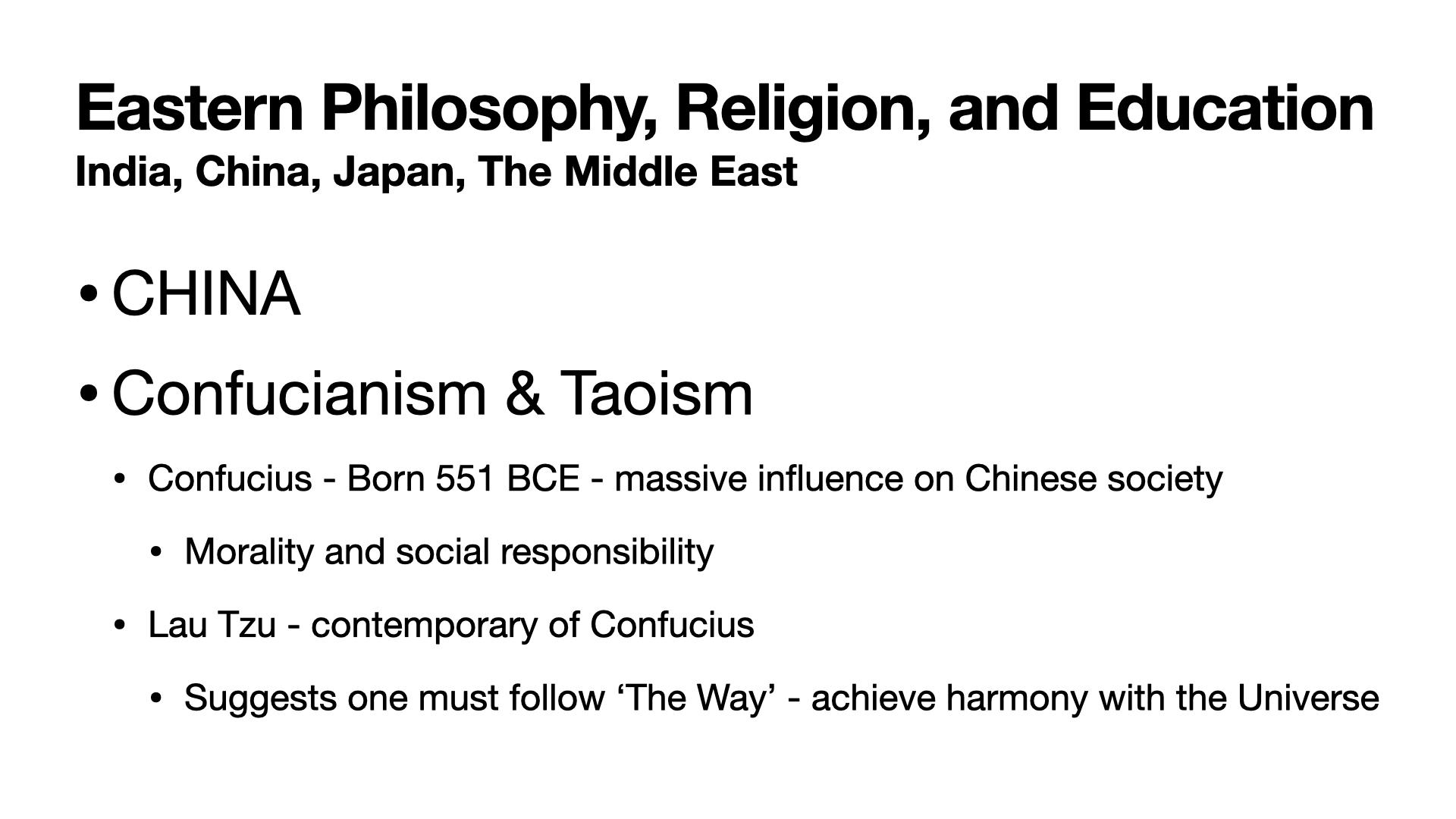 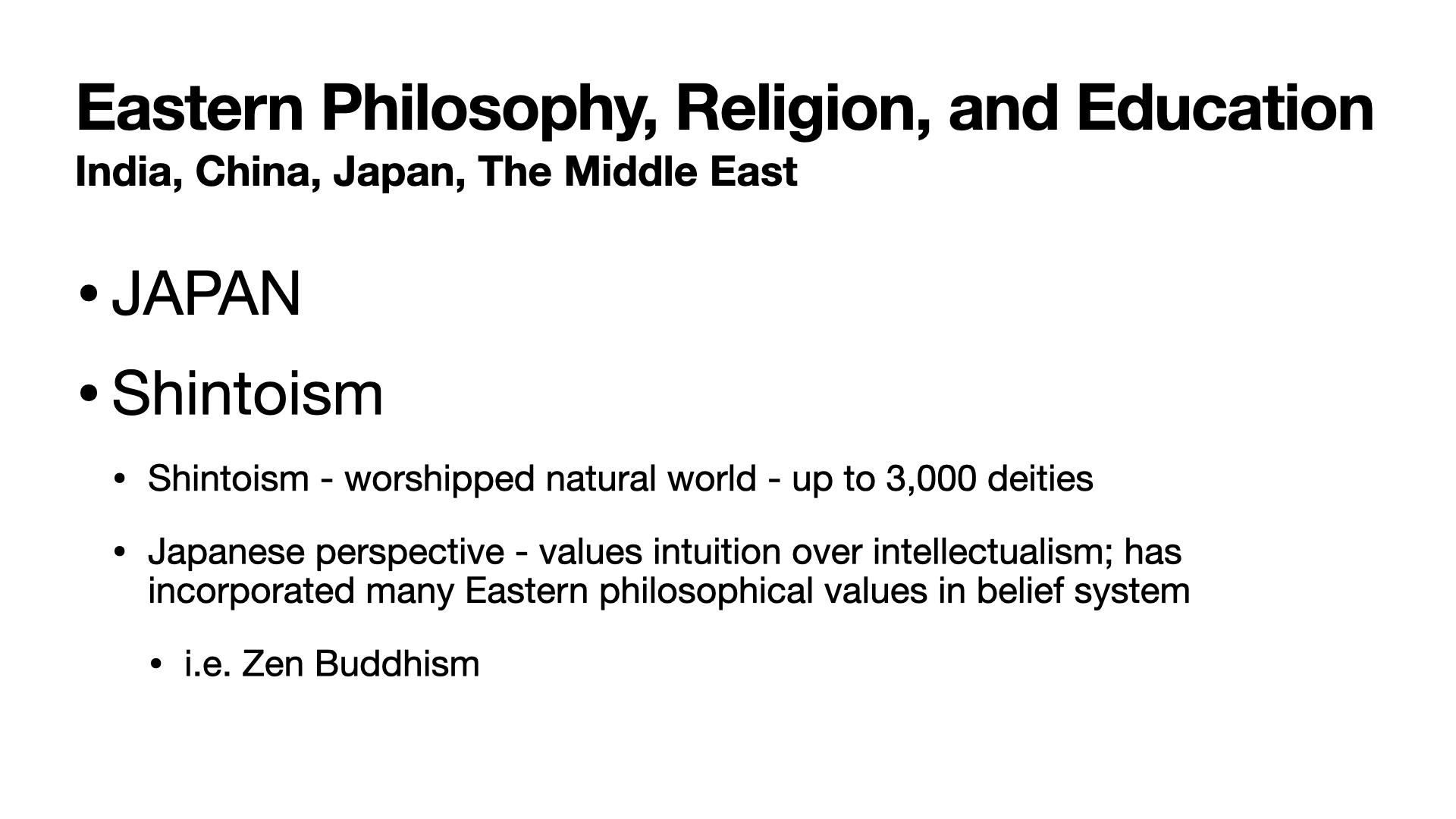 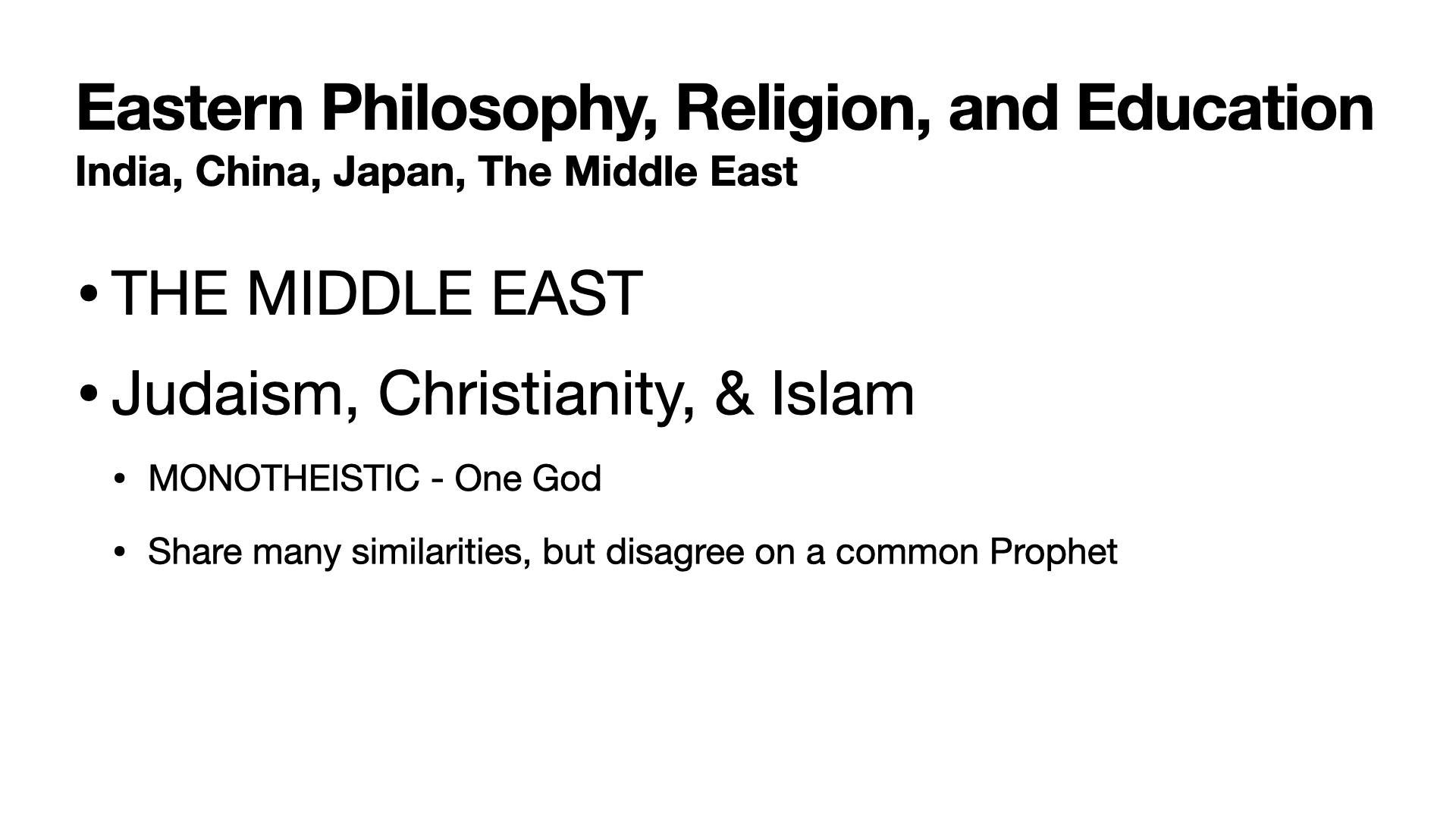 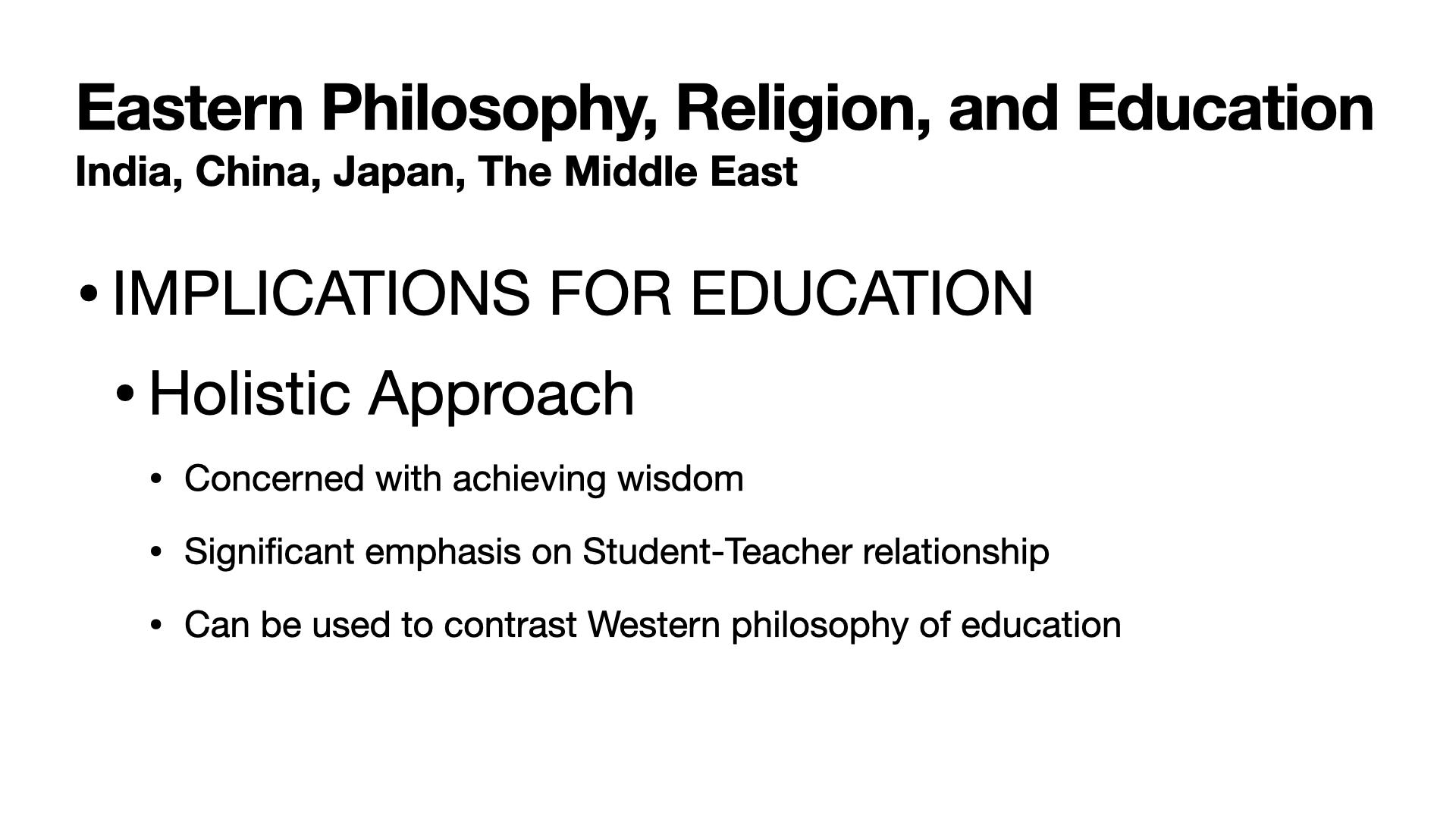 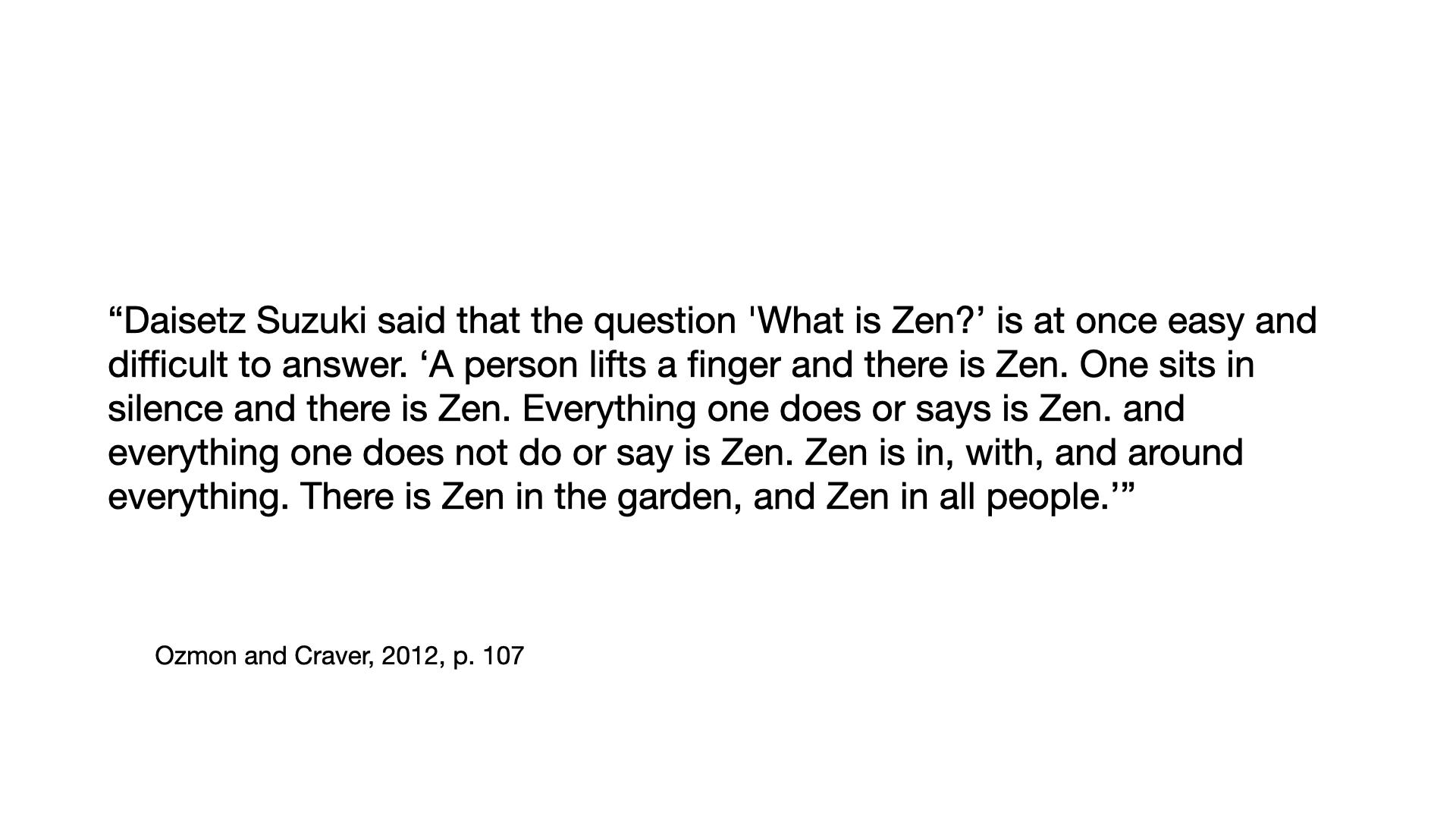 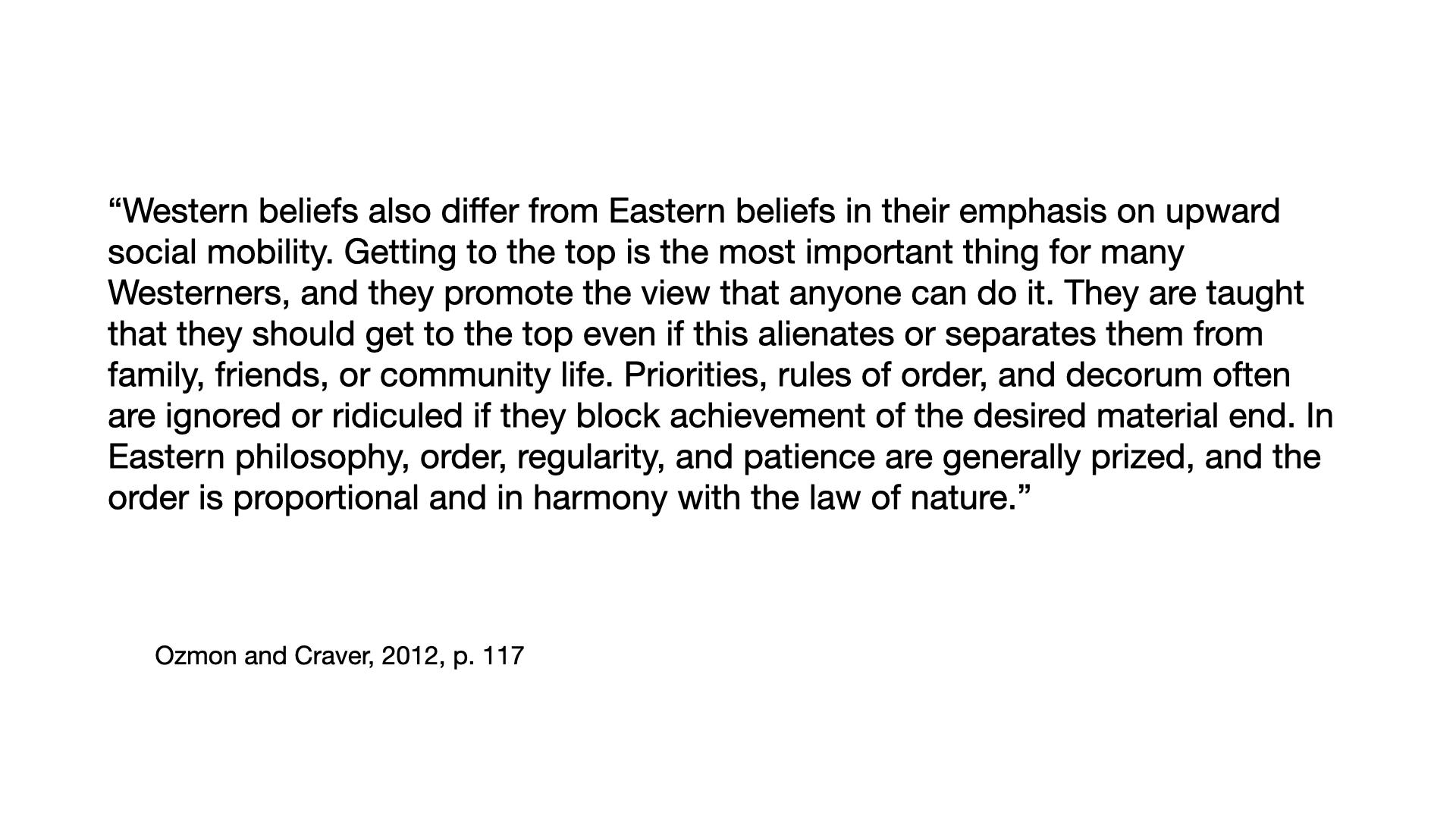 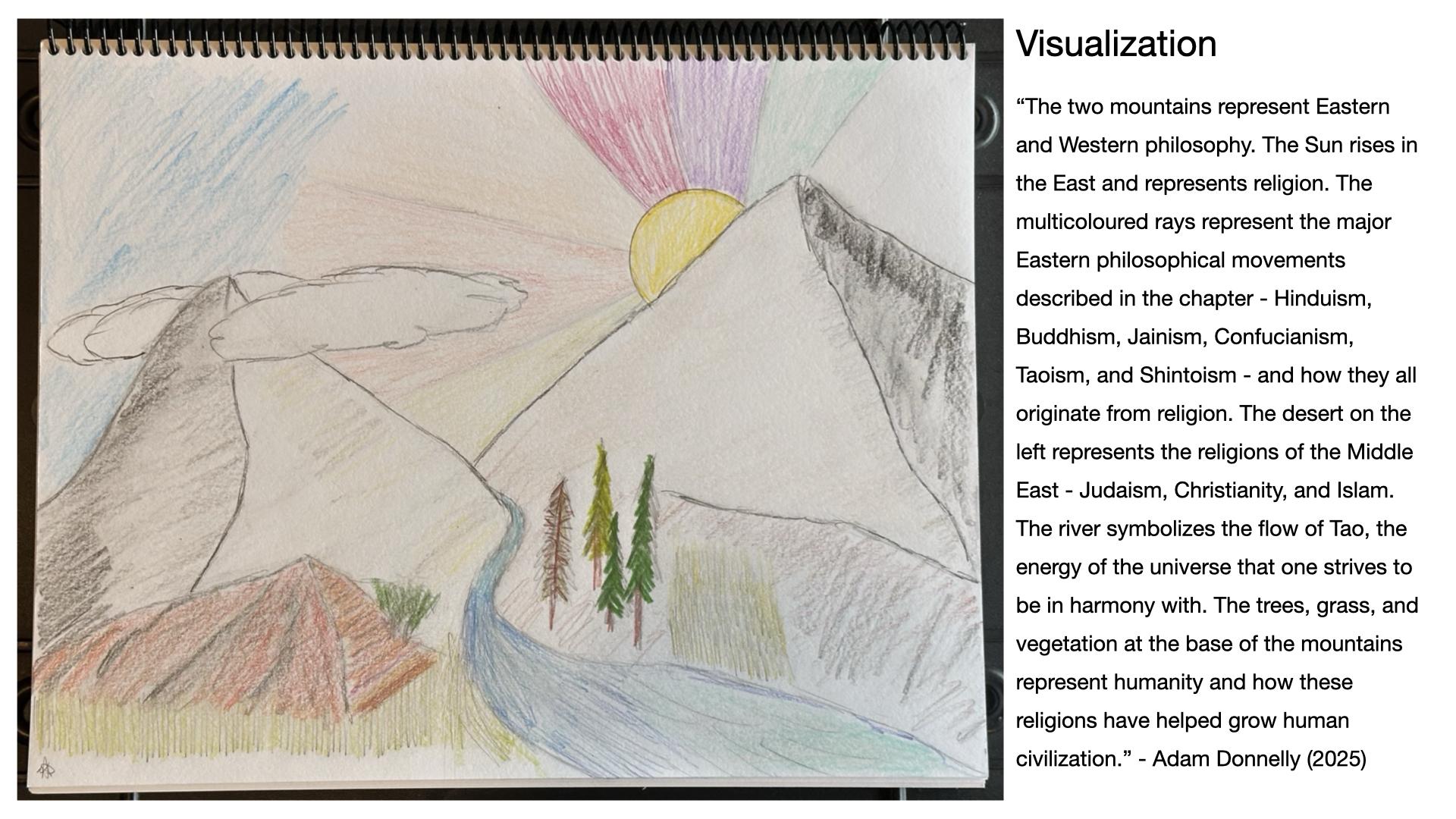 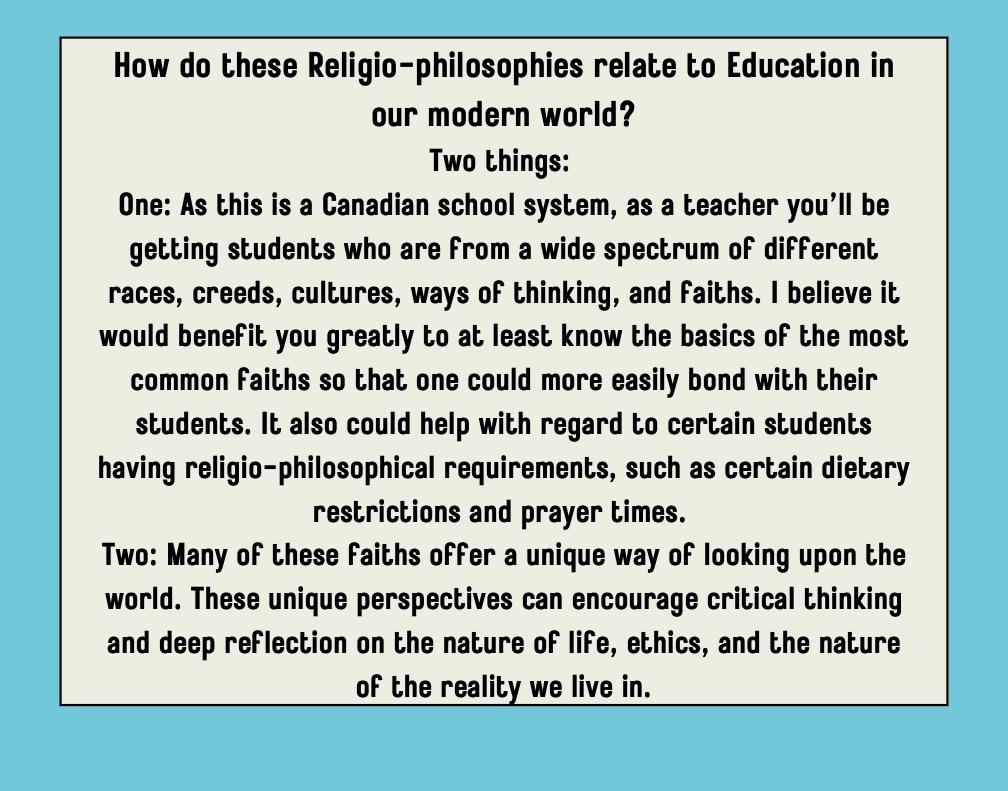 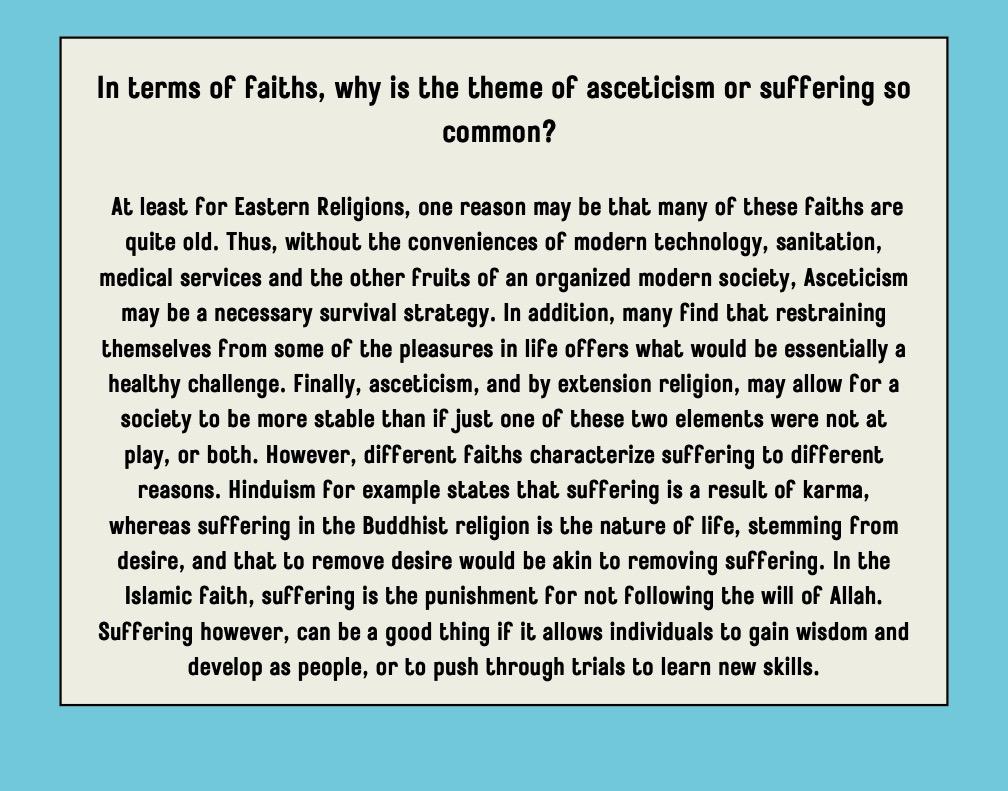 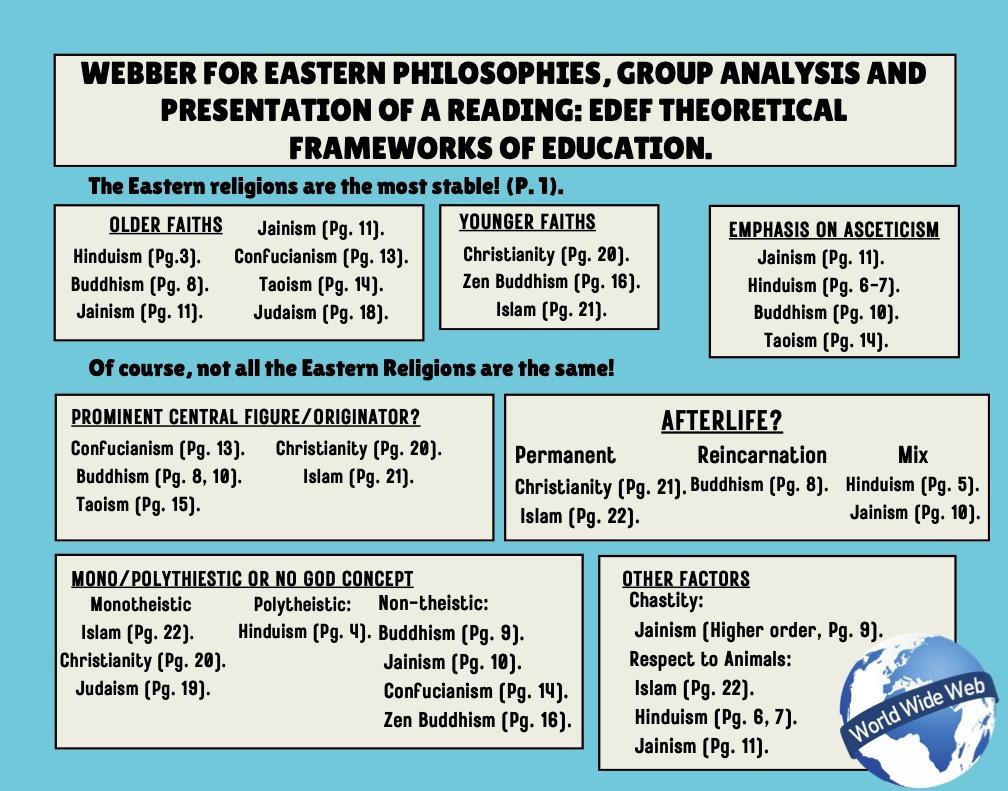 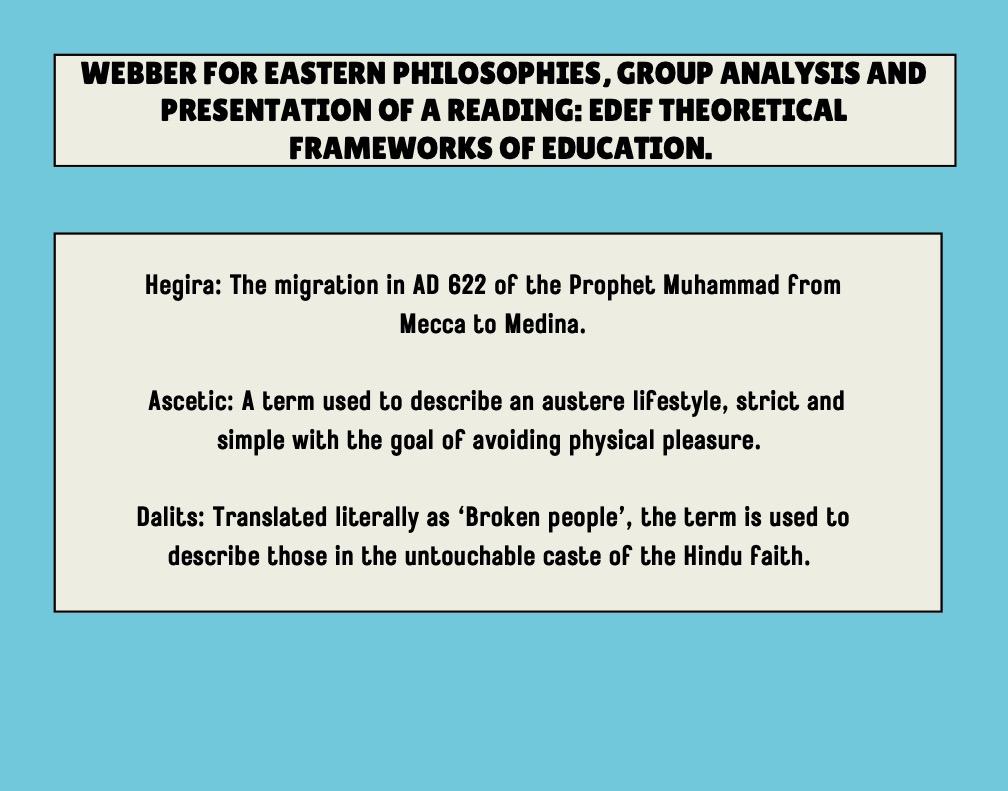 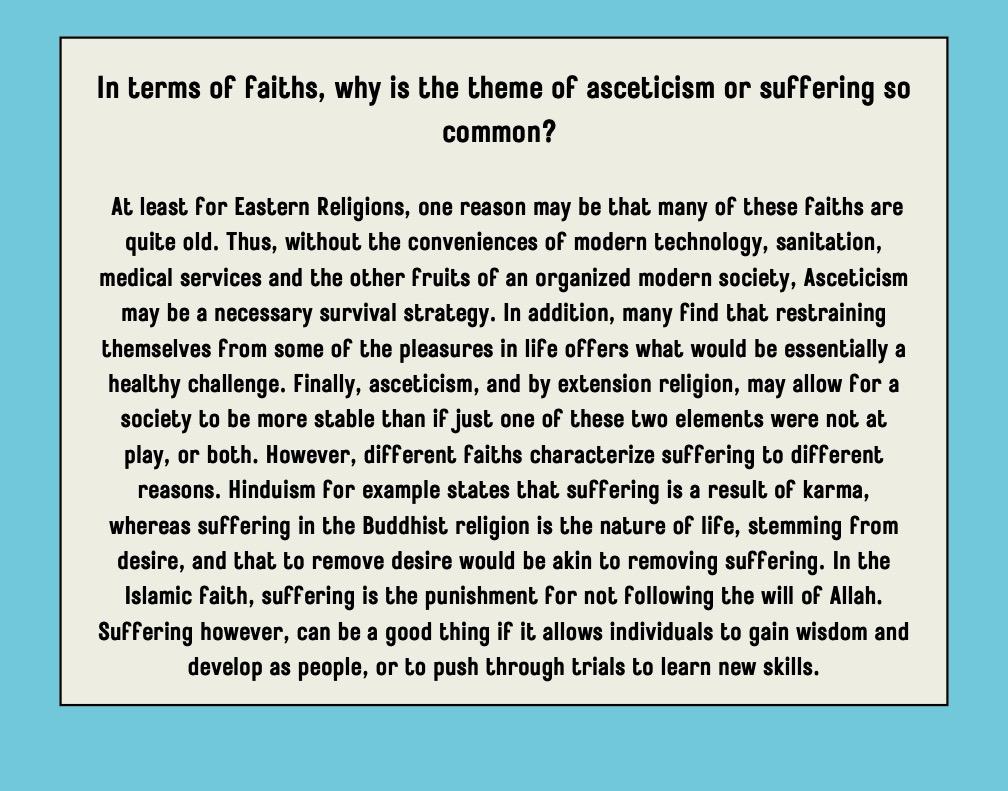 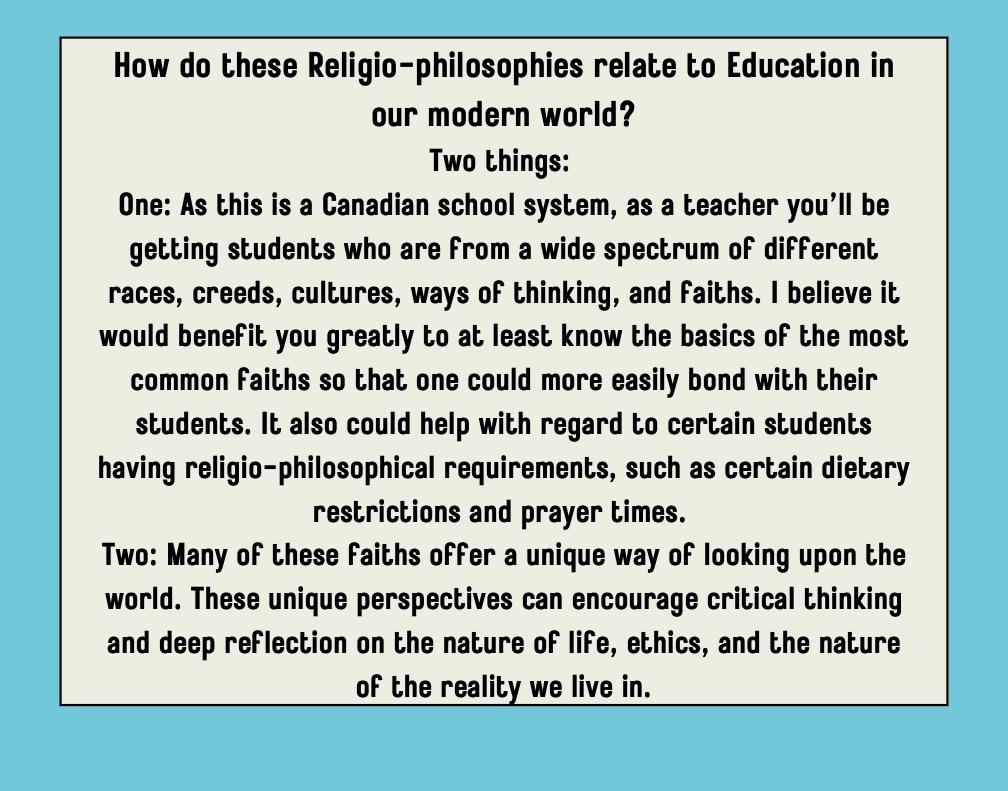 We use Eastern Philosophy Ideas in our therapy
These ideals can help people look at society in a more positive way.
Mindfulness
Mindfulness comes from Buddhism and is rooted in being present in the moment. We can acknowledge our feelings without judgement.
Balance
Balance is a huge part of many Asian cultures. The Yin Yang symbol is a perfect example. With this symbol comes the understanding that there is no good without the bad.
Acceptance
Acceptance including radical acceptance is a principal included in Buddhism, Taoism, Hinduism, and Jainism
Nature
Nature is a huge part of many Eastern teaches including Buddhism which teaches us that change is essential for growth just like the seasons
Inner Fufilment
Relying on inner fulfillment means focusing on internal sources of validation and contentment instead of relying on others
How to Use This in our Practice
Teach our students to be mindful 
Live in the moment
Let things go 
Connect to nature
Accept the things you cannot change
Grow your self regulation skills
Practice self reflection
Activity
Acceptance and inner fulfillment
Things I Cannot Control
Things I can Control
Today I will not stress about the things I cannot control
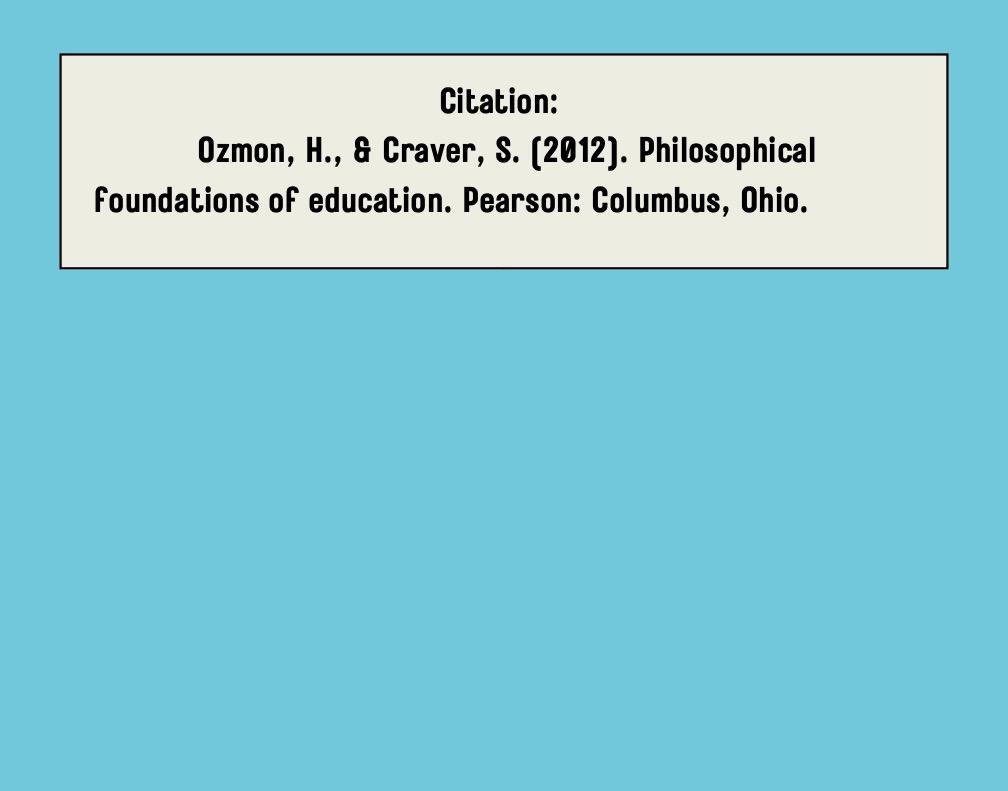